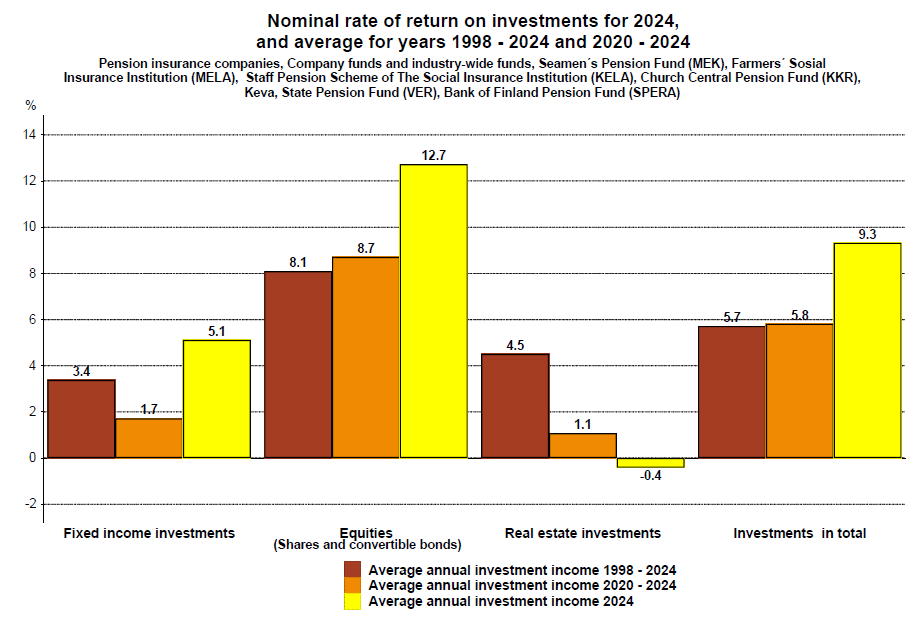 Source: Tela
4.3.2025
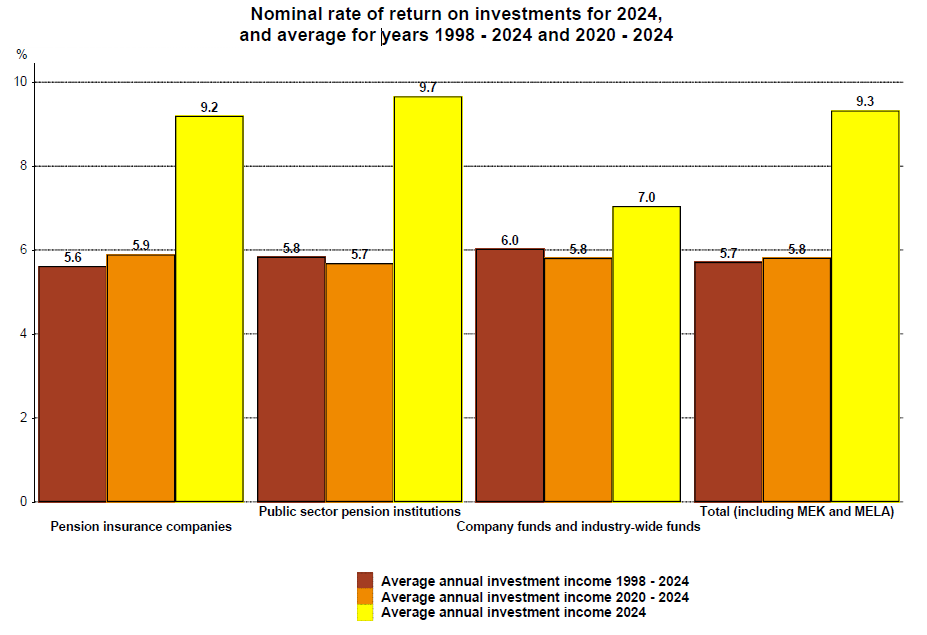 Source: Tela
4.3.2025
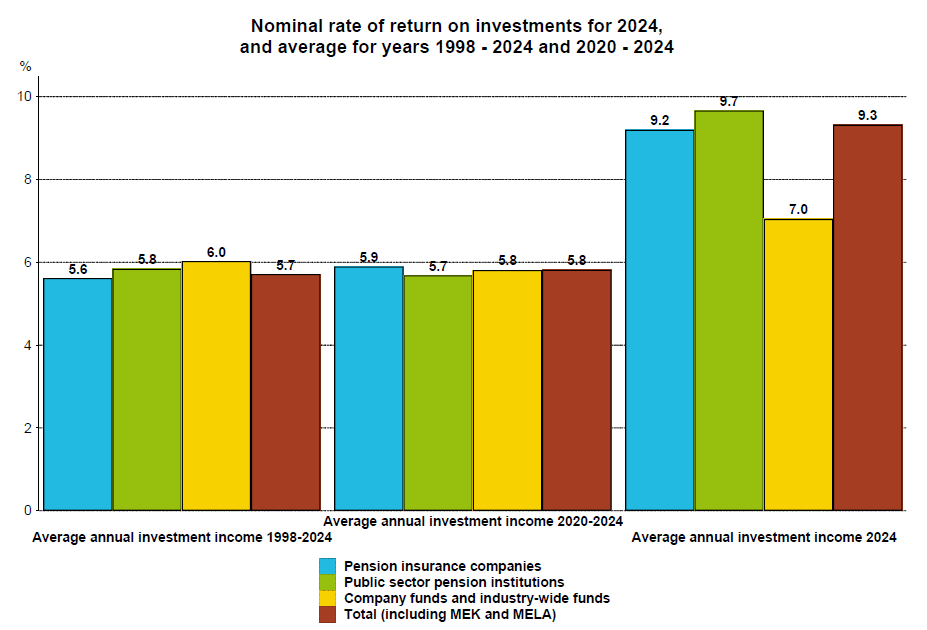 Source: Tela
4.3.2025
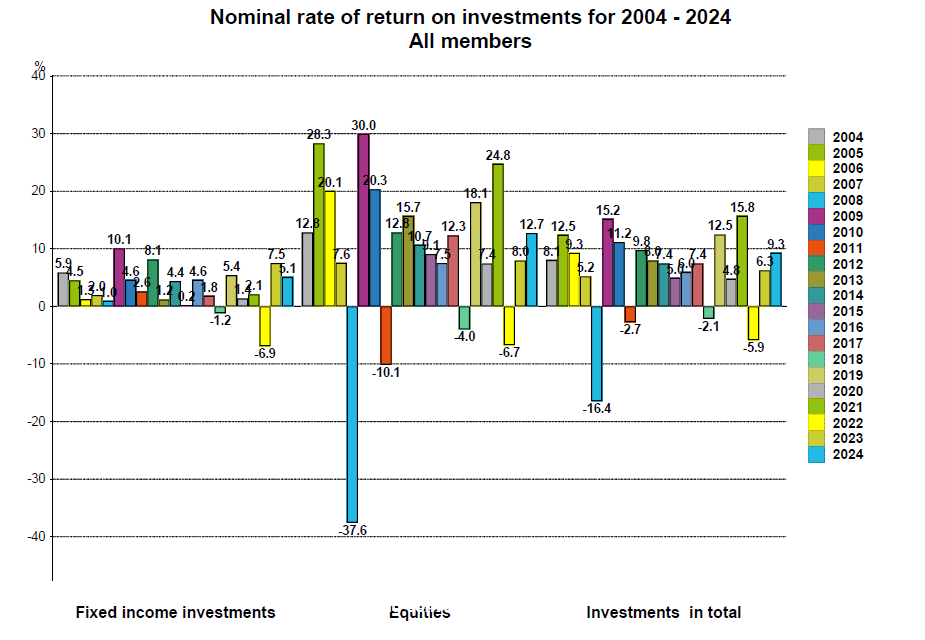 Source: Tela
4.3.2025
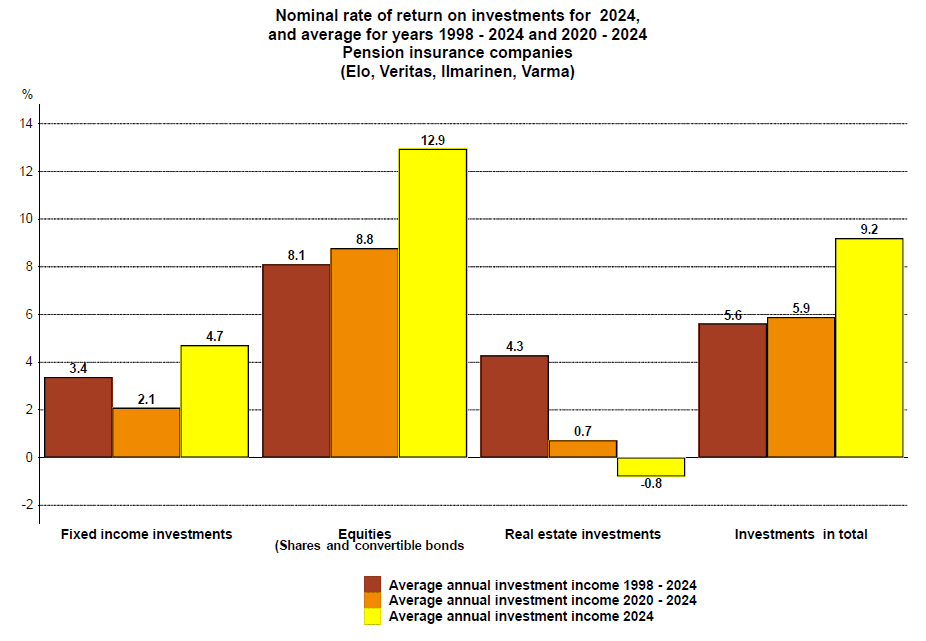 Source: Tela
4.3.2025
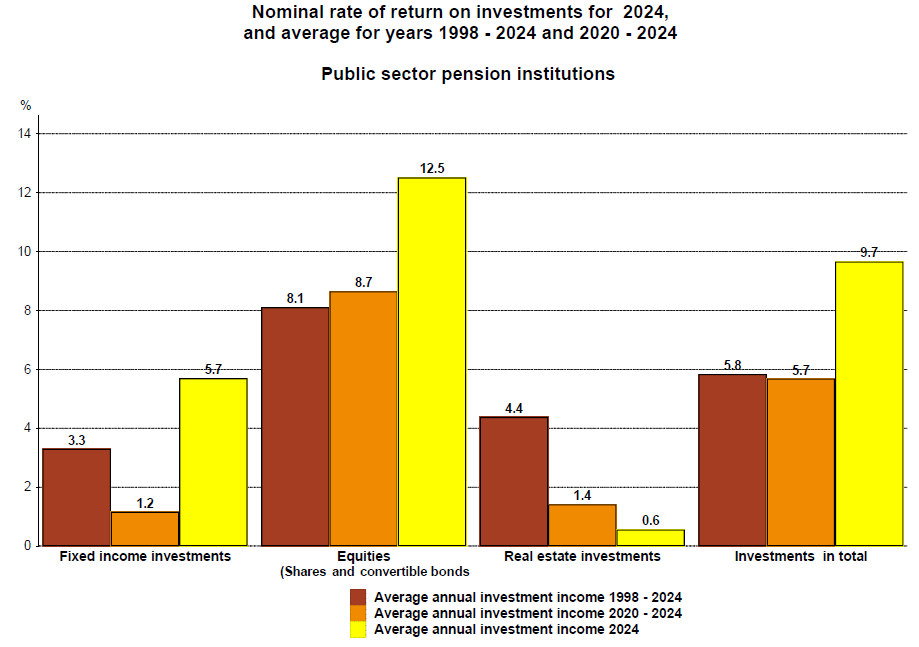 Source: Tela
4.3.2025
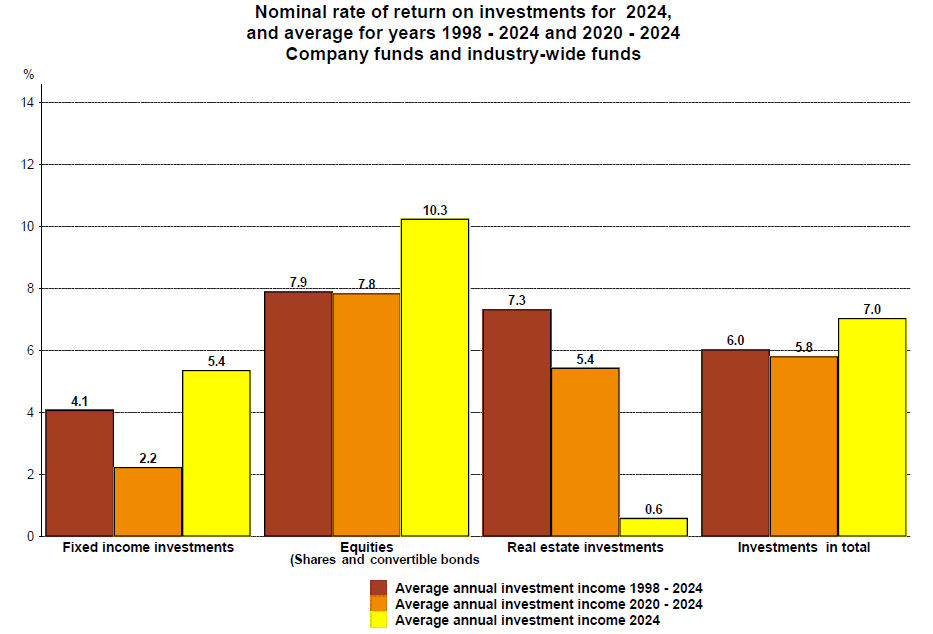 Source: Tela
4.3.2025
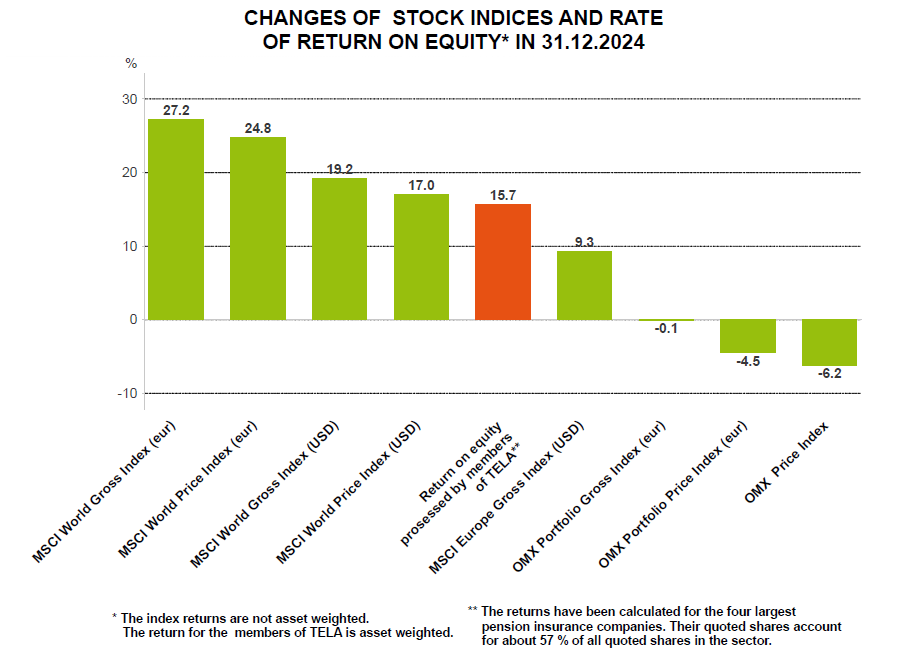 Source: Tela
4.3.2025
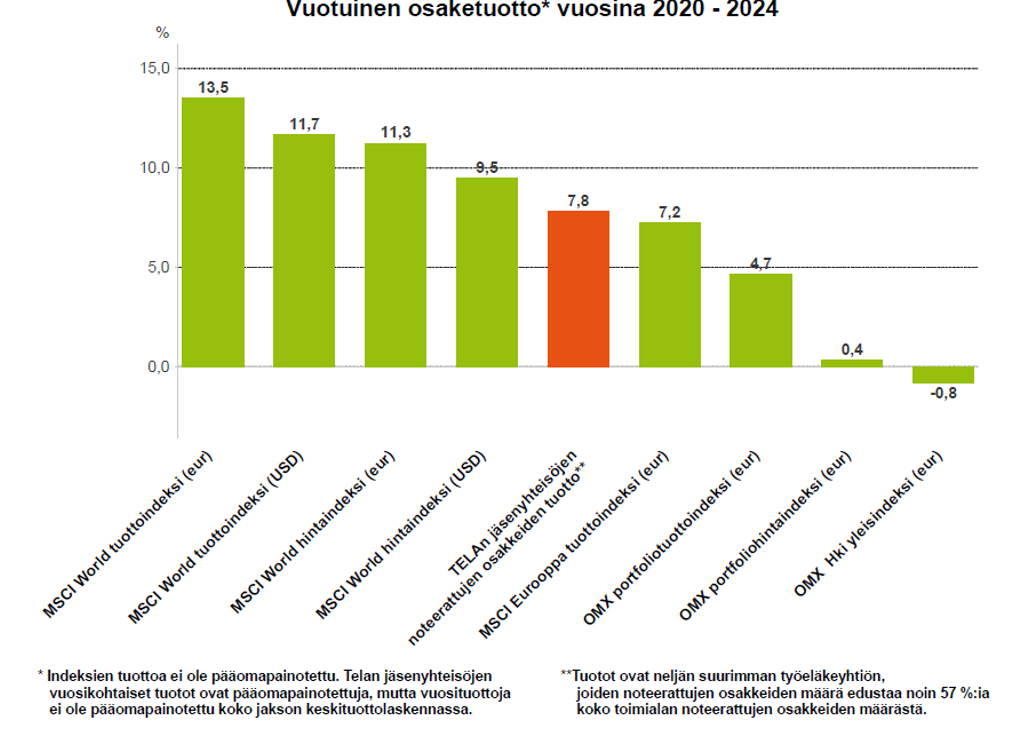 Source: Tela
4.3.2025